• Friendship •
Made by: 
Ivan van Hese
Lotte van der Schelde 
Thyme Kuiters
Isabel Vermeulen
Our team
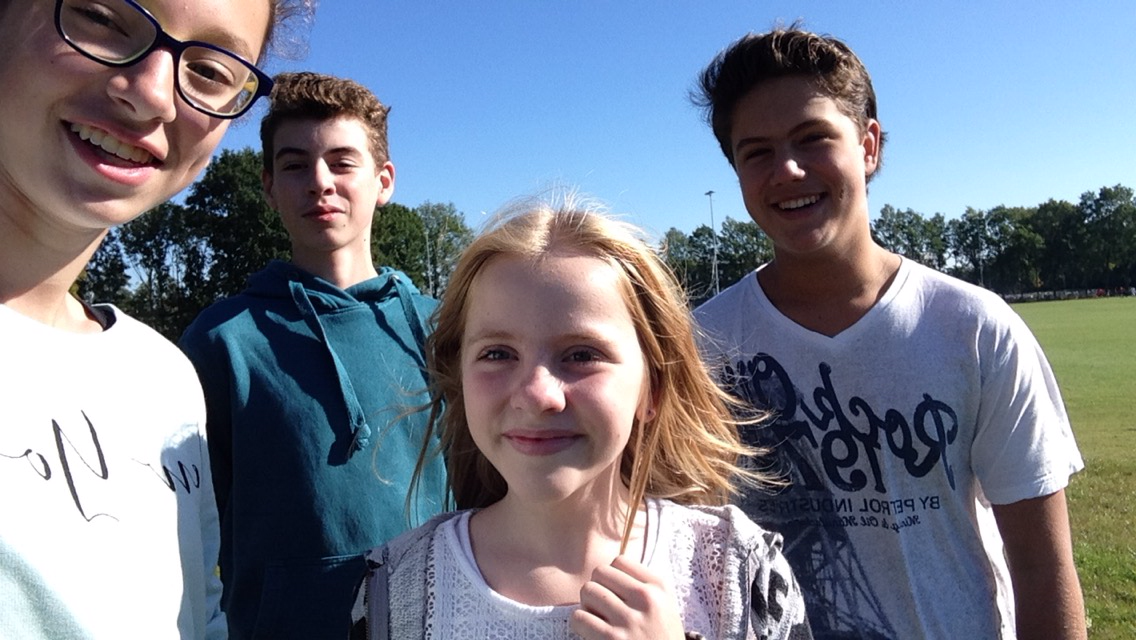 Ivan van Hese
Hi, i'm Ivan i am 13 years old and my hobbies are...
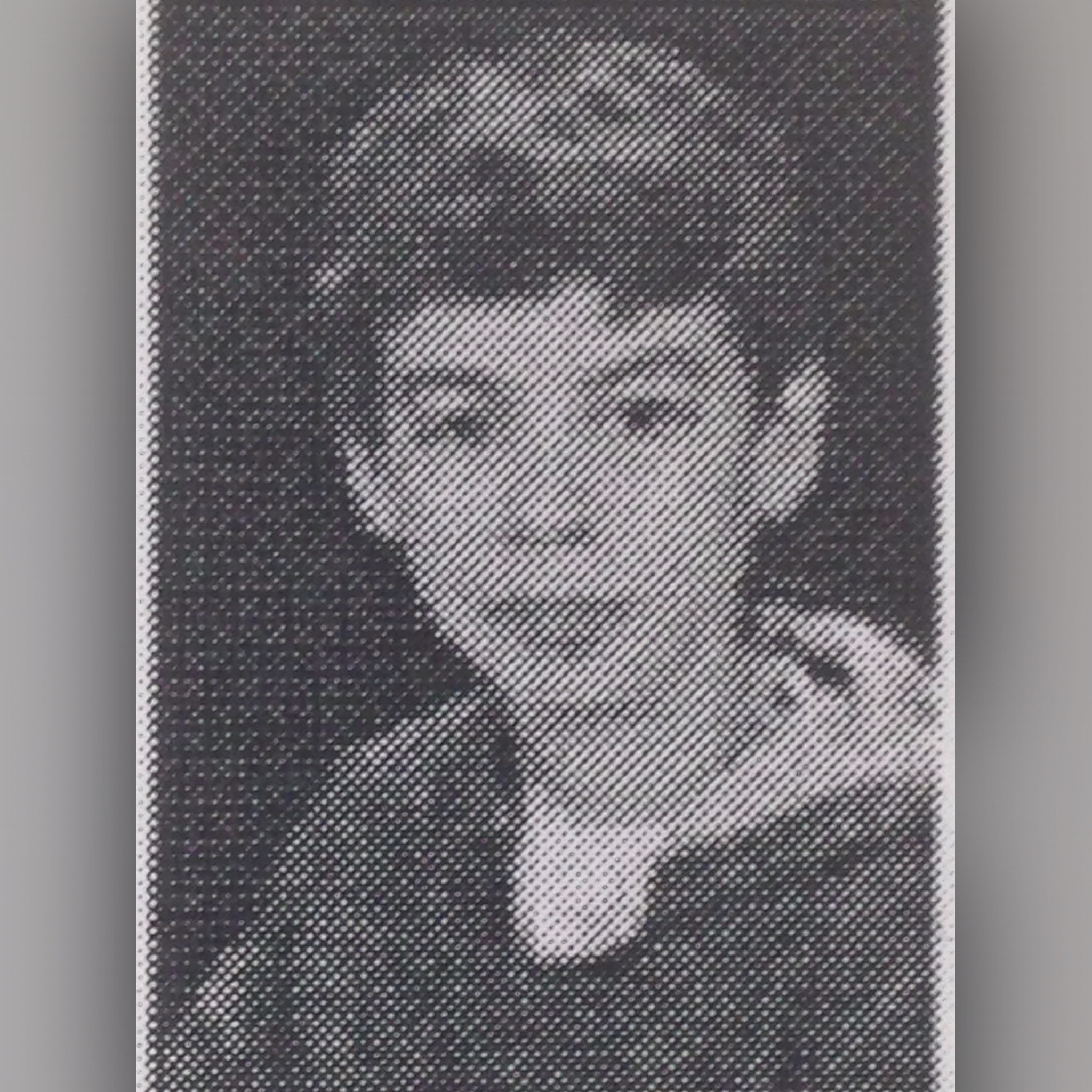 Lotte van der Schelde
Hi, i'm Lotte i'm almost 13 and my hobbies are...
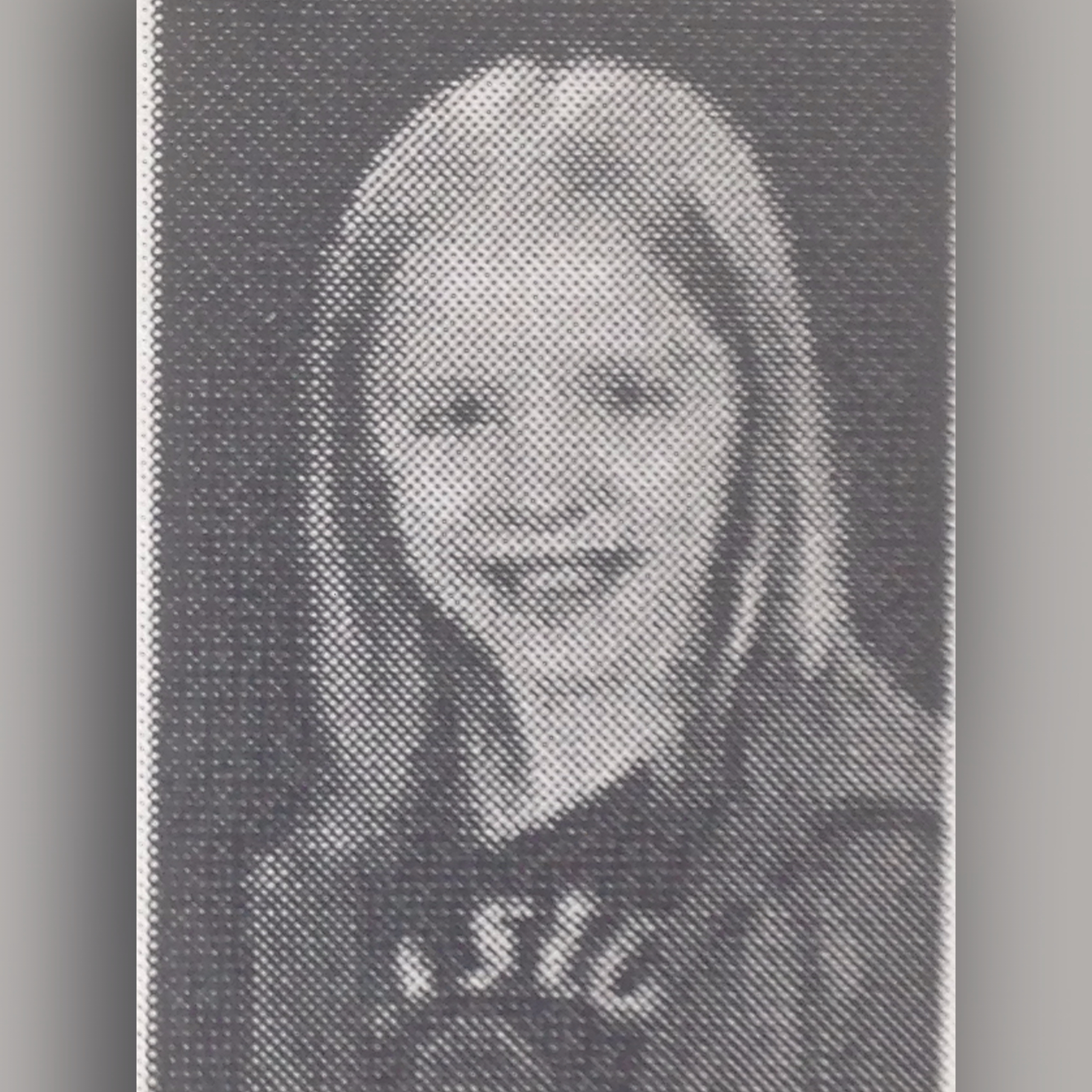 Thyme Kuiters
Hi, i'm Thyme i'm 13 years old and my hobbies are...
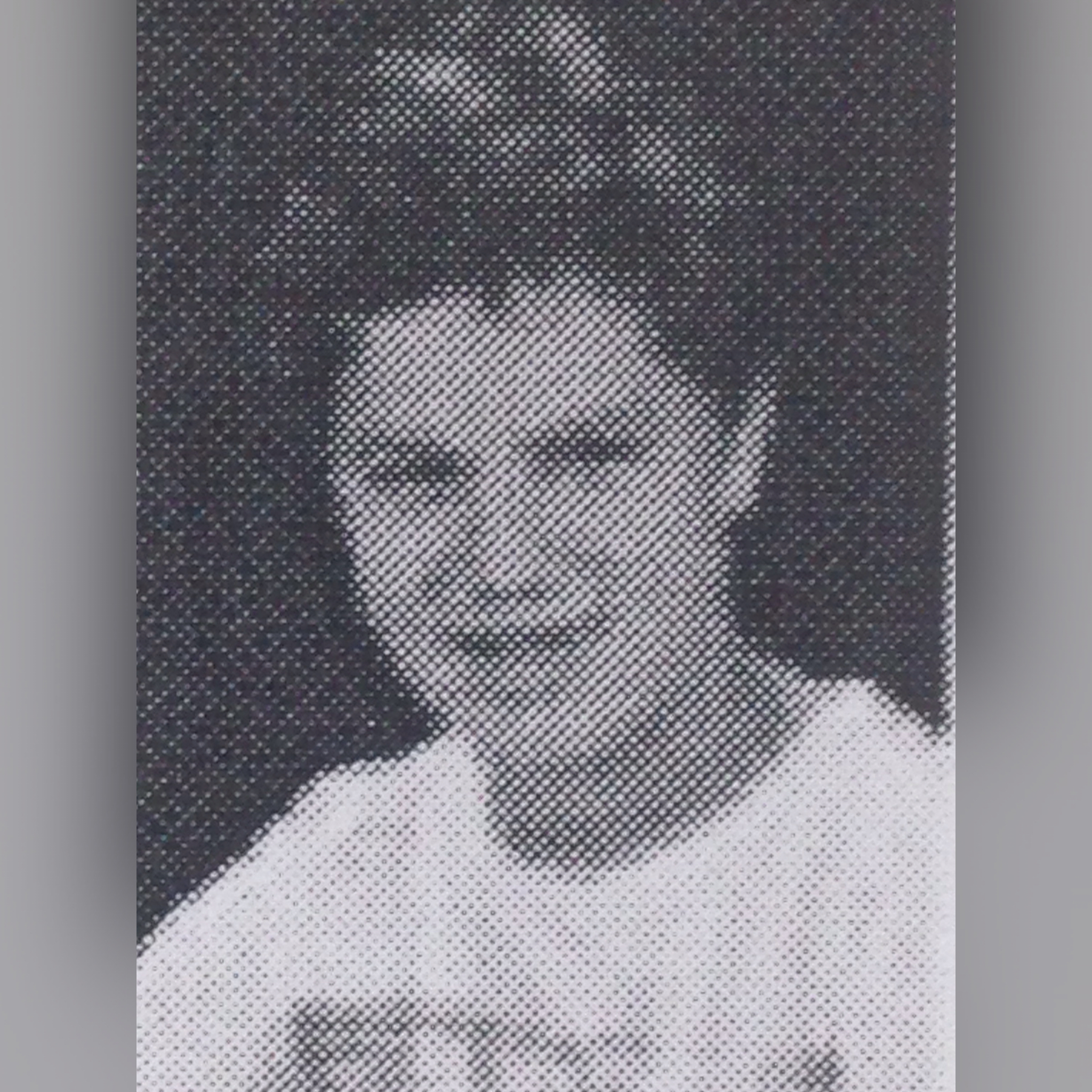 Isabel Vermeulen
Hi, i'm Isabel i'm 13 years old and my hobbies are...
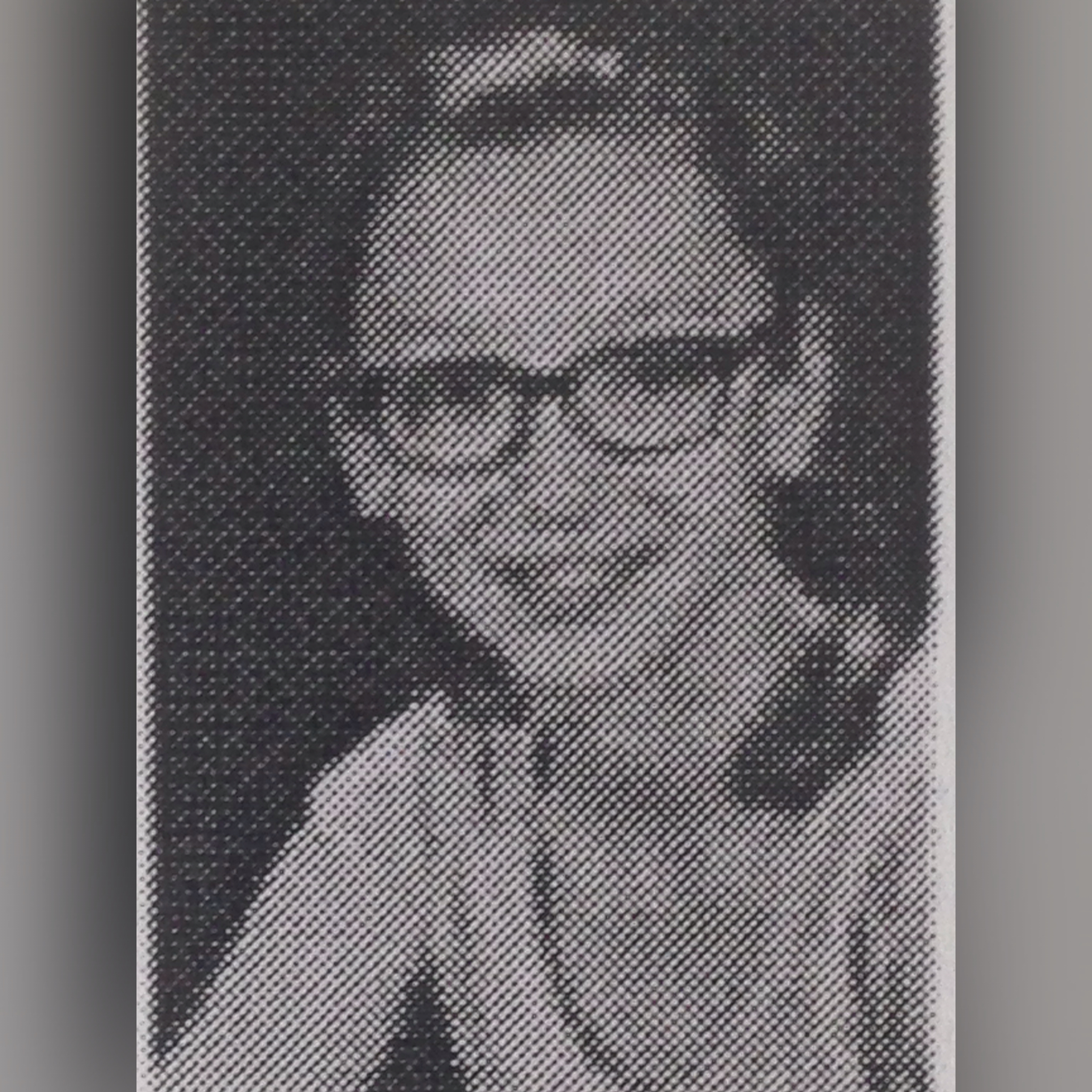 Research question
How important are friends for you??
Having friends was more important when your parents and grandparents had your age??